Wellness
Core Workshop 2015
1
[Speaker Notes: Insert music loop for workshop

Welcome guests]
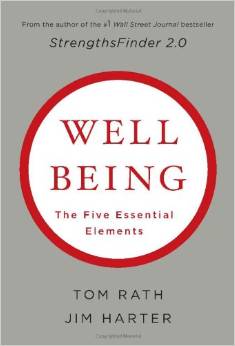 2015Core Workshop
2
[Speaker Notes: Formal welcome, introduce yourselves. Explain the workshop’s purpose & objective of this workshop]
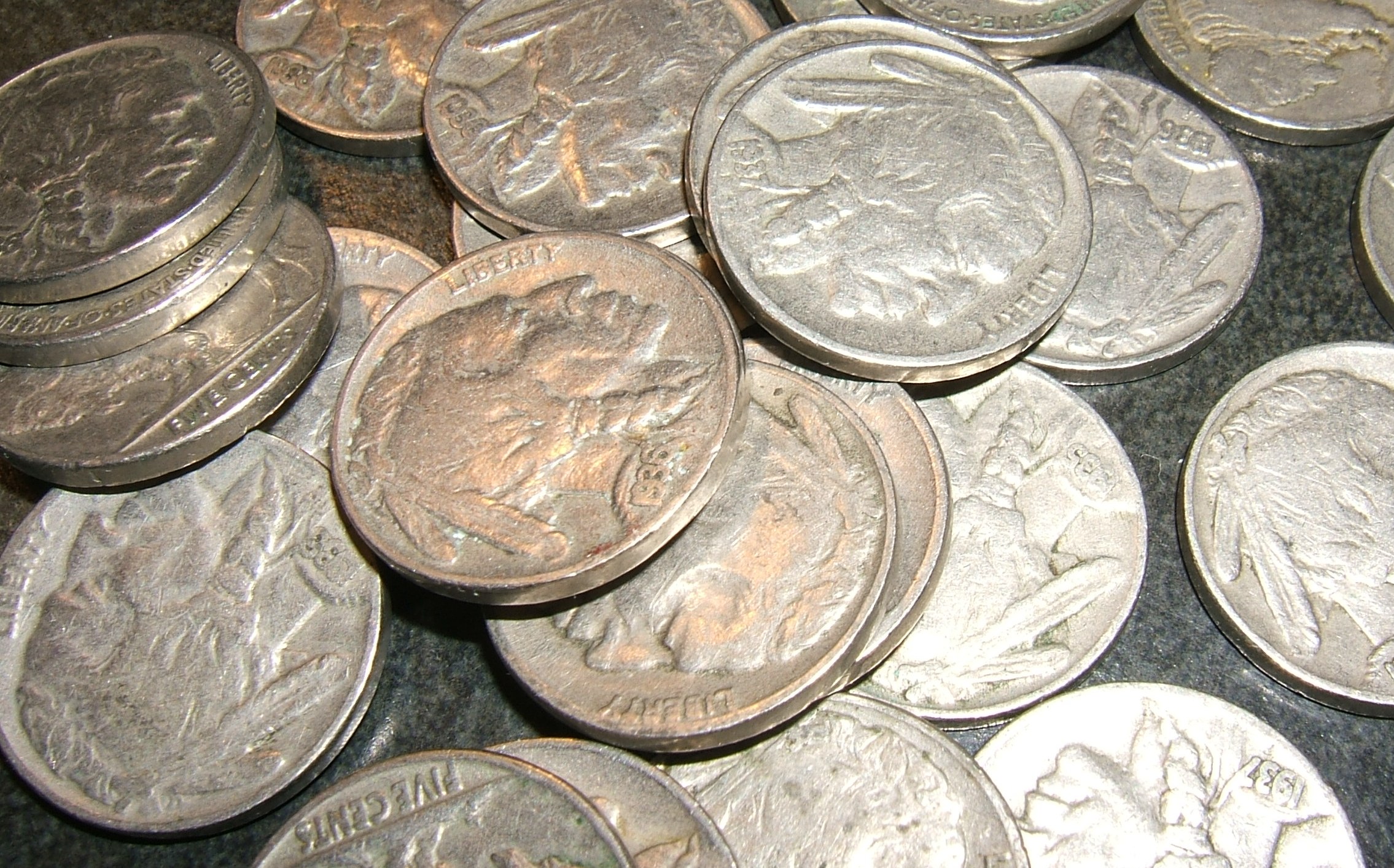 3
[Speaker Notes: INTRODUCTION ACTIVITY:]
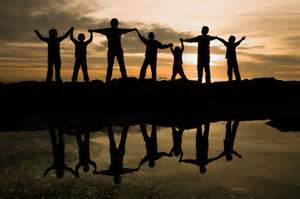 Social
Close relationships are good for your physical & emotional wellbeing
4
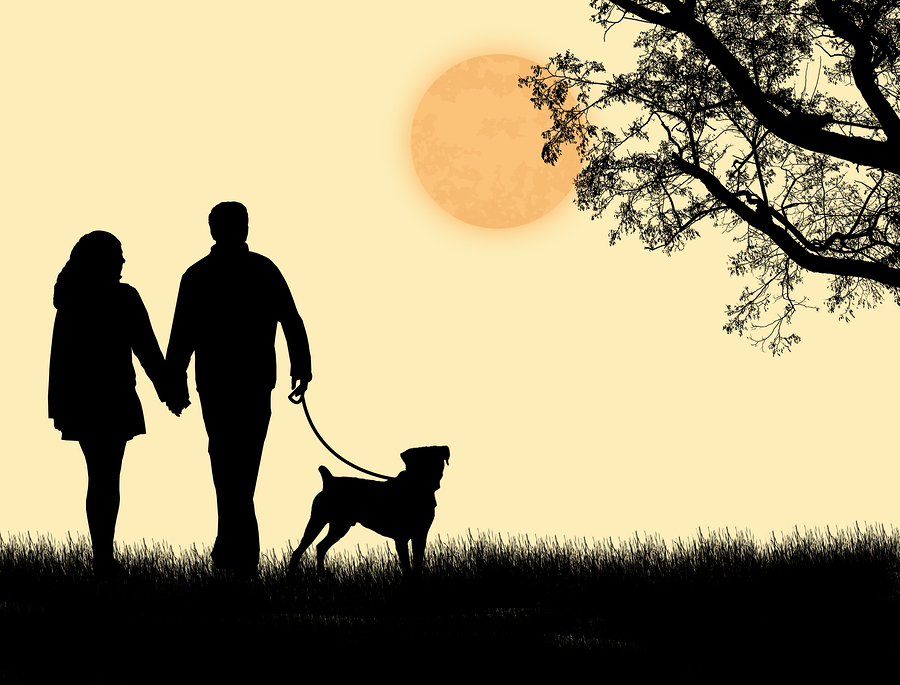 Social
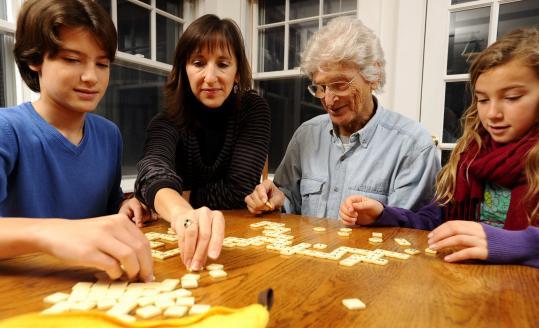 Nurture relationships everywhere
5
Social
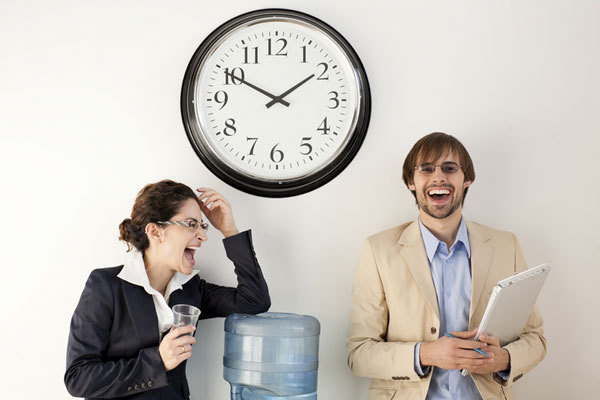 Socialize all day long
6
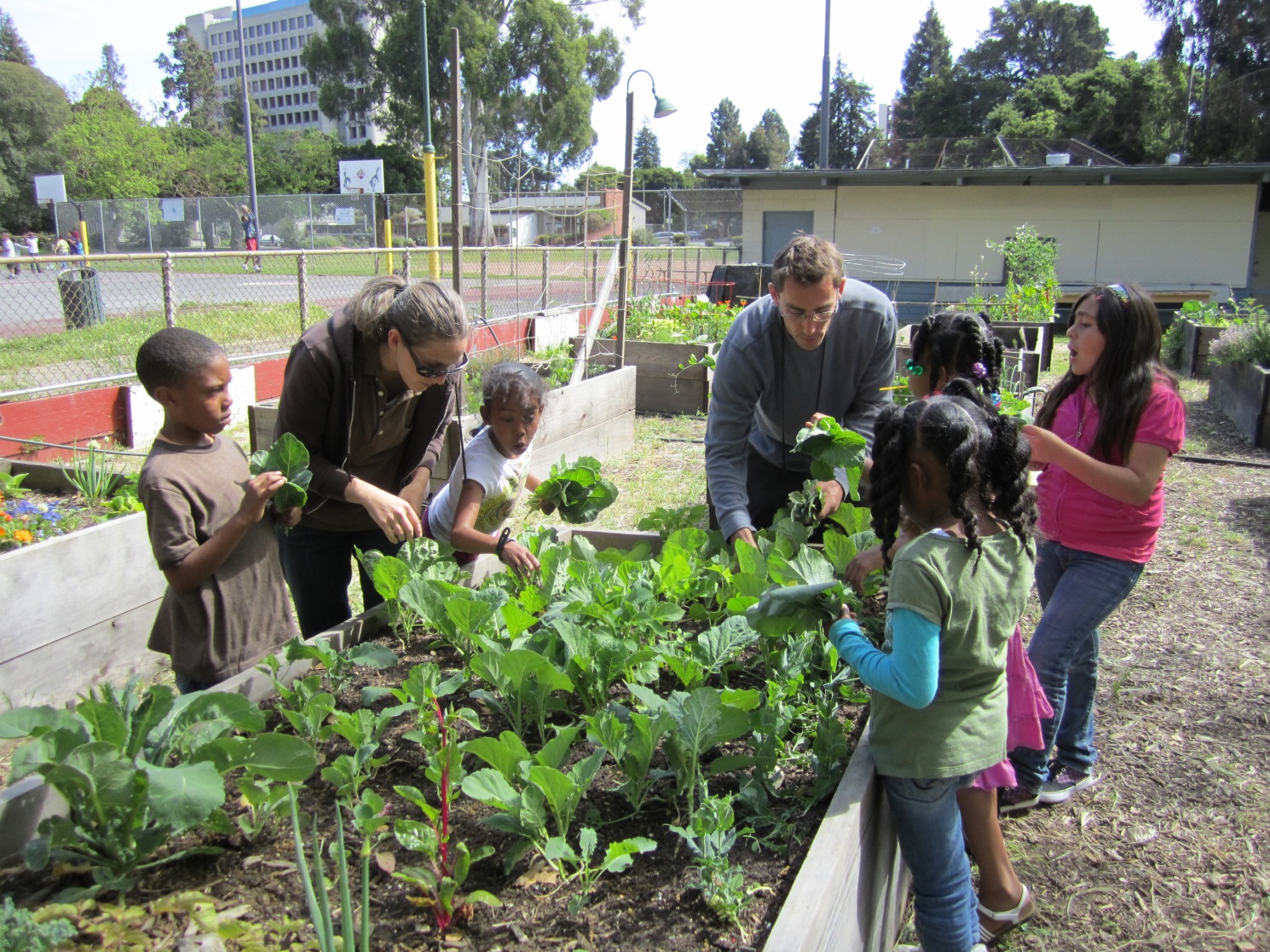 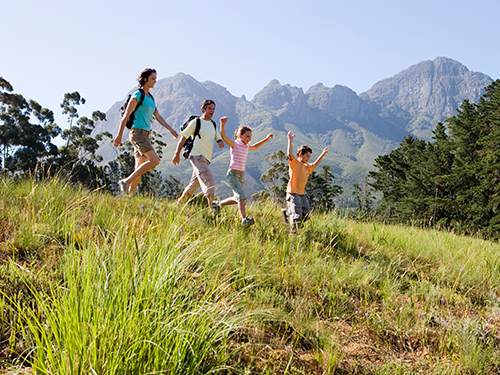 Social
Be active & social
7
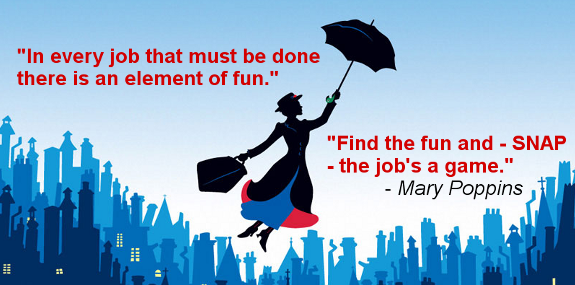 Career
8
Career
Foster everyone's strengths
9
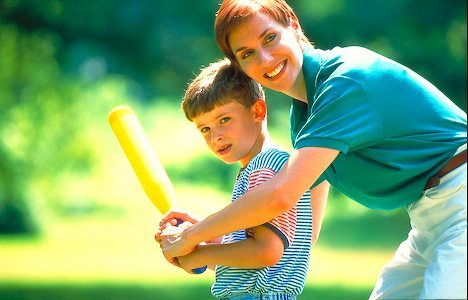 Career
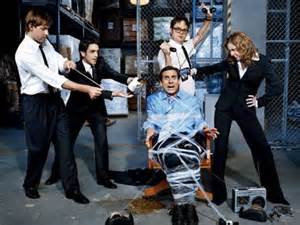 Keep a balance between work and personal life
10
Career
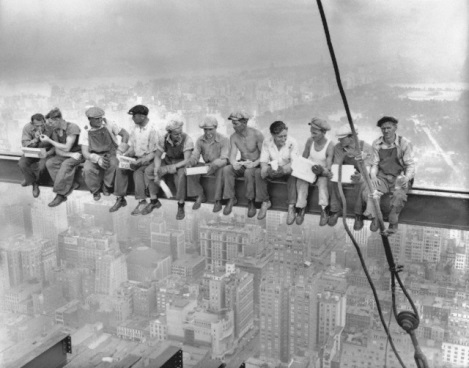 Relationships at work are critical to your wellbeing
11
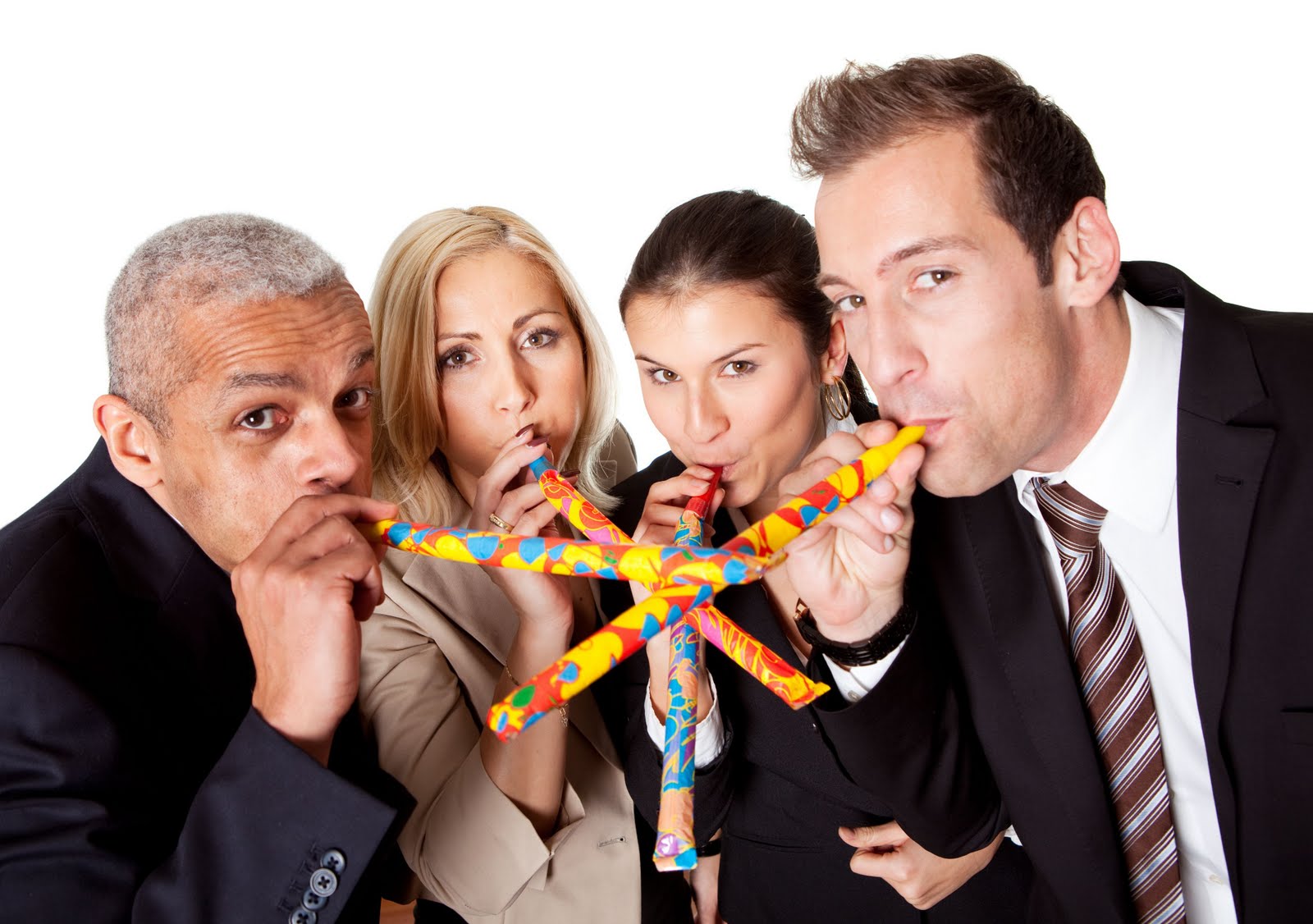 “How can the college through its processes, procedures, trainings or systems support and improve our social or career wellbeing?”
Activity
12
[Speaker Notes: Formal welcome, introduce yourselves. Explain the workshop’s purpose & objective of this workshop]
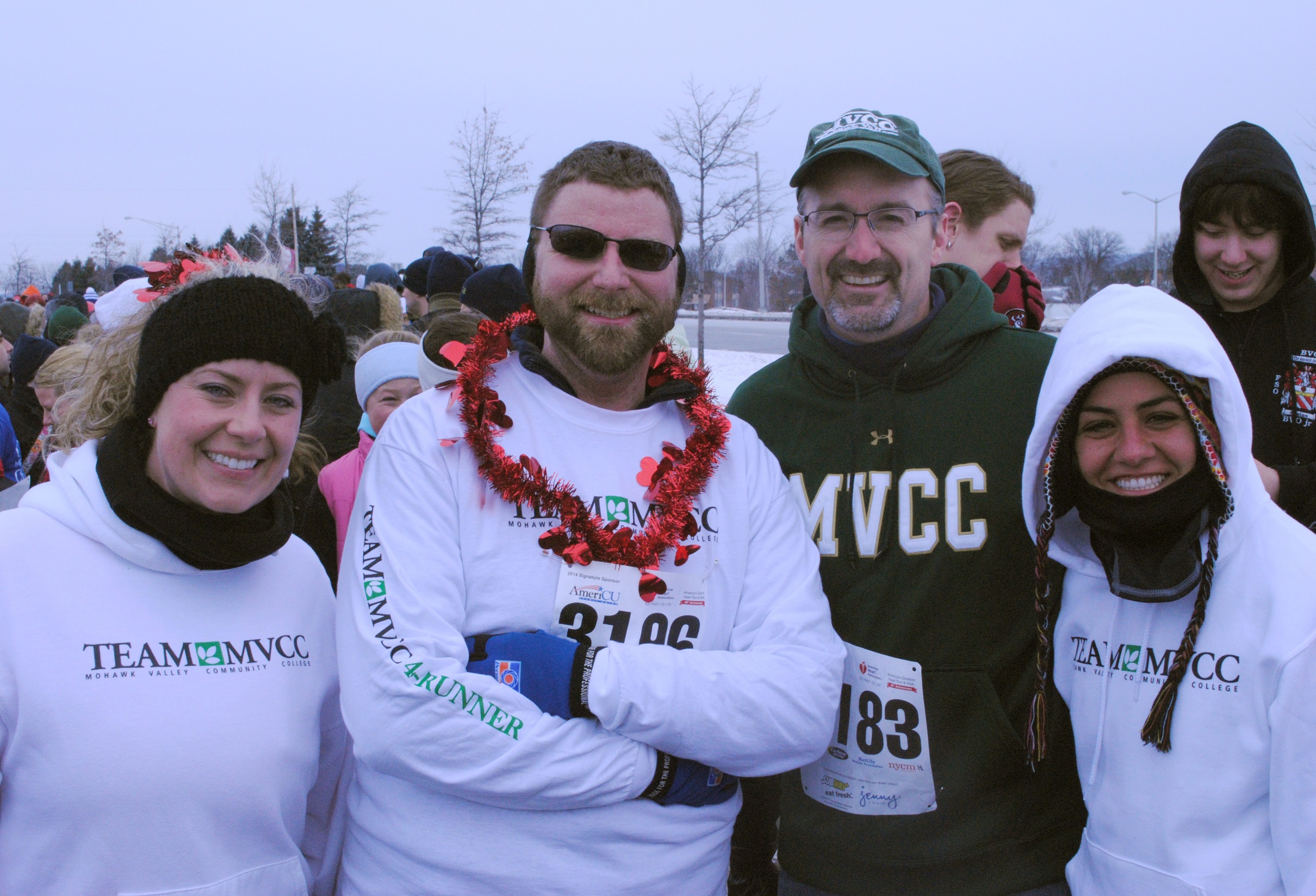 A lifetime of good habits promotes wellbeing
Physical
13
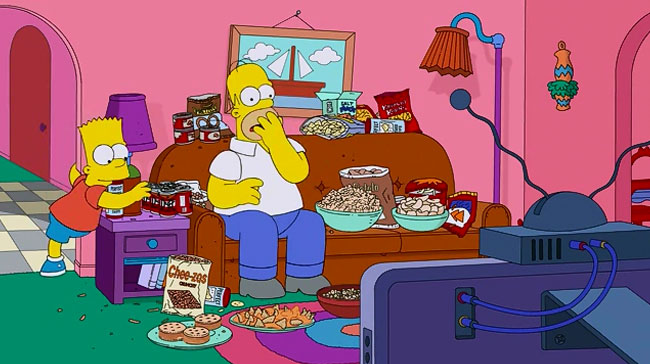 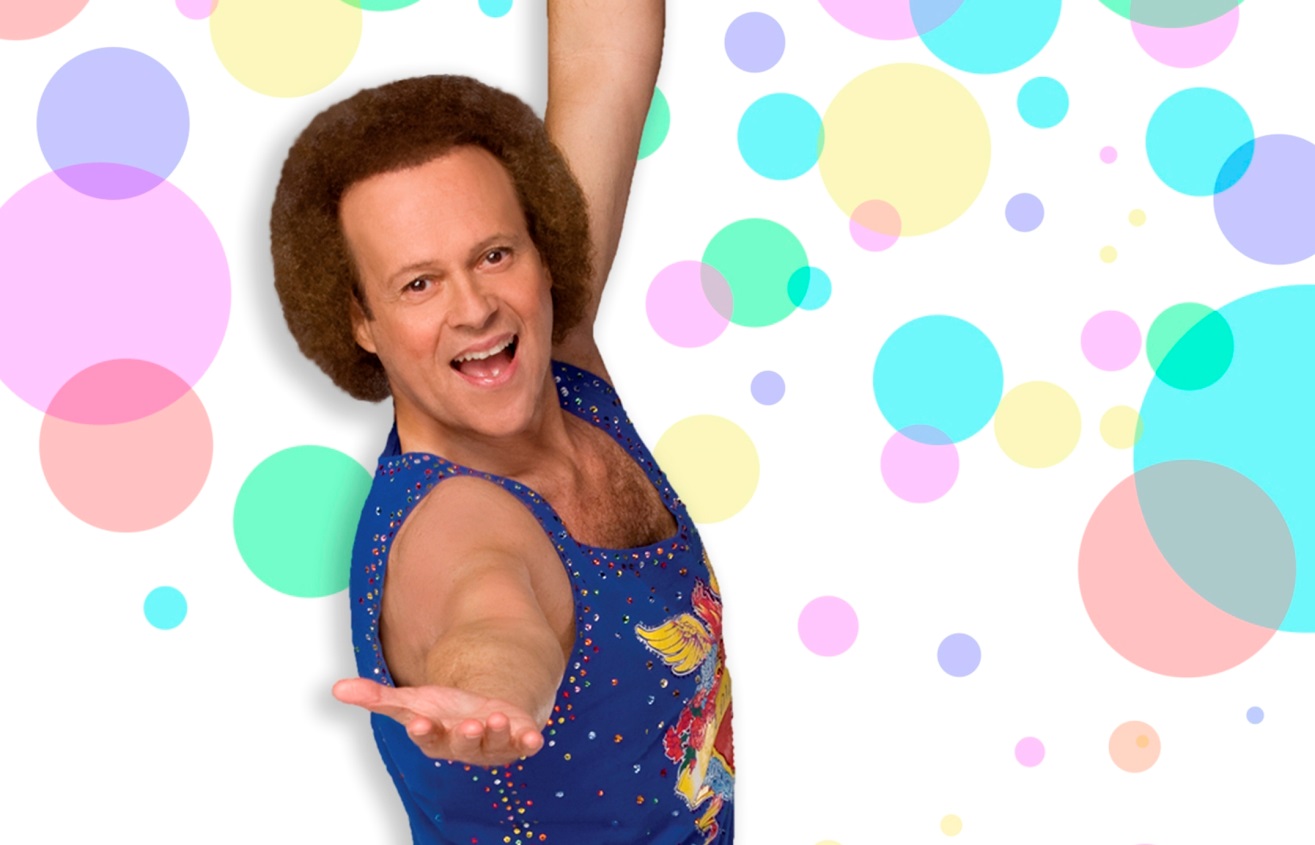 Physical
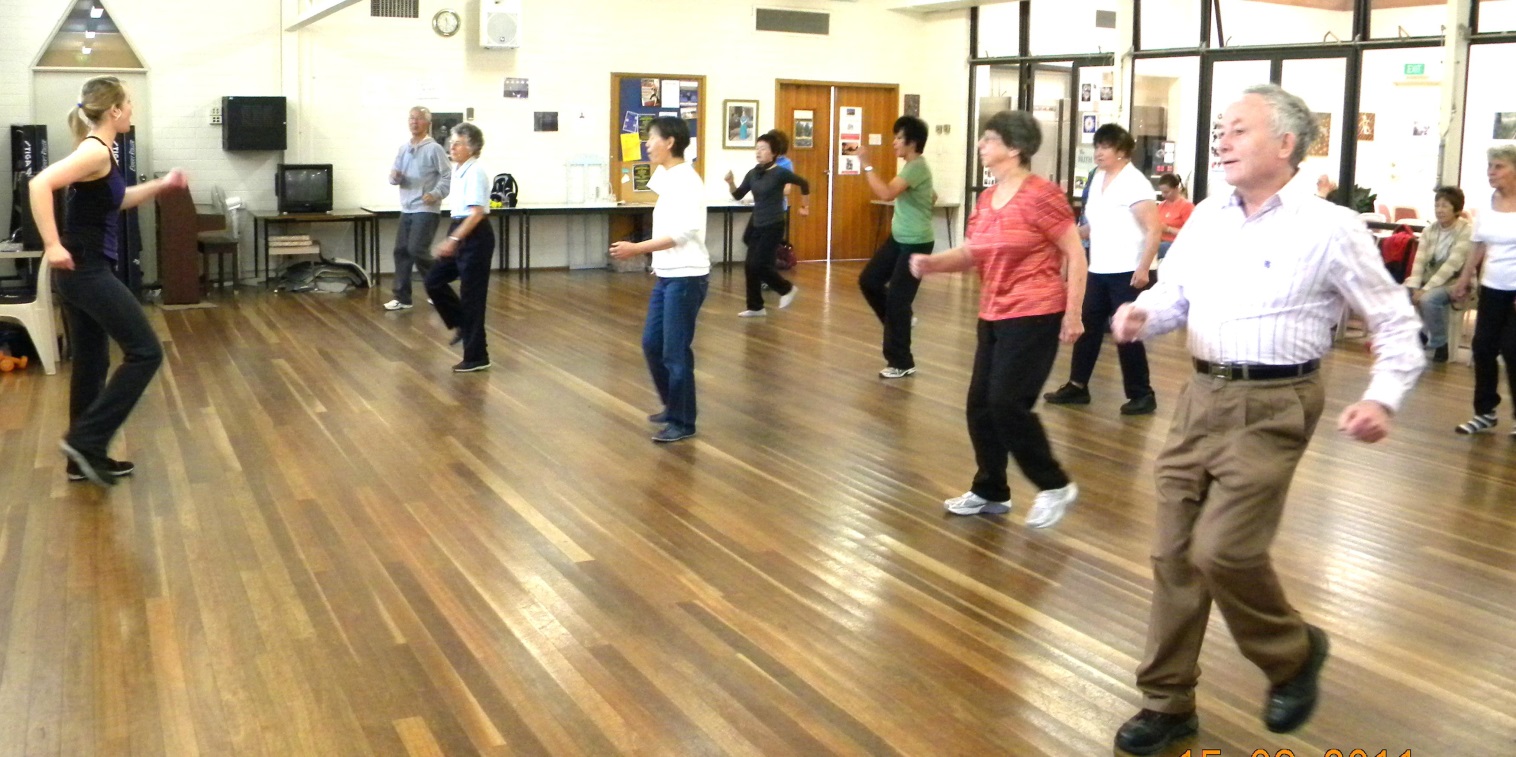 Do good things for yourself: exercise, meditate, sleep, rest
14
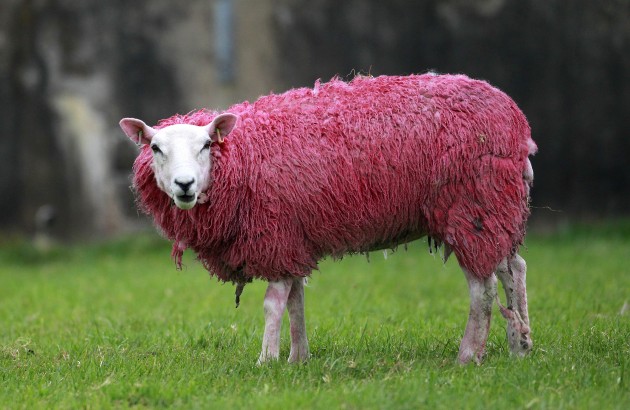 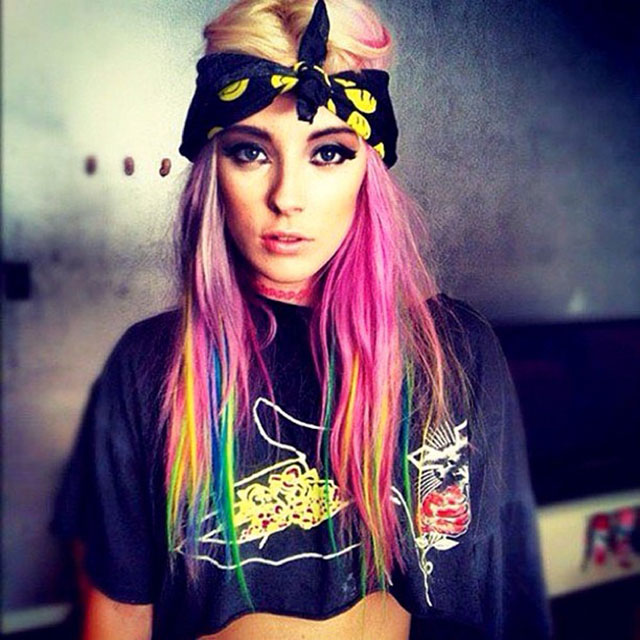 Physical
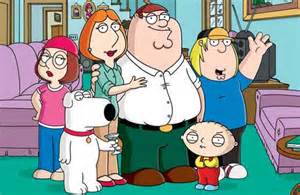 We can impact the expression of our genes
15
Physical
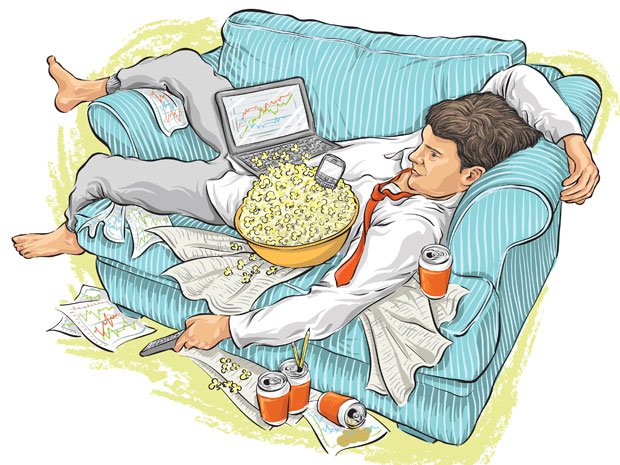 Make healthy food & exercise choices
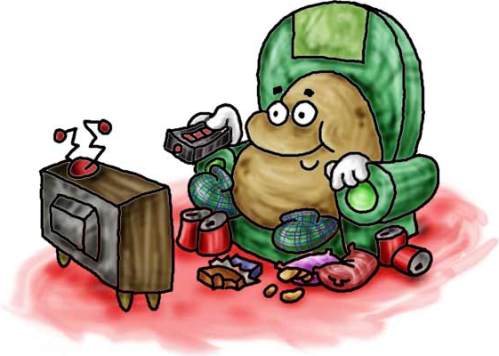 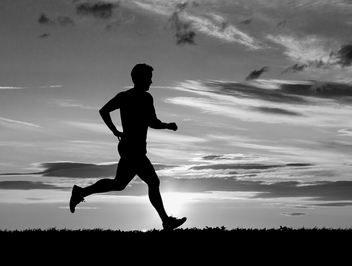 16
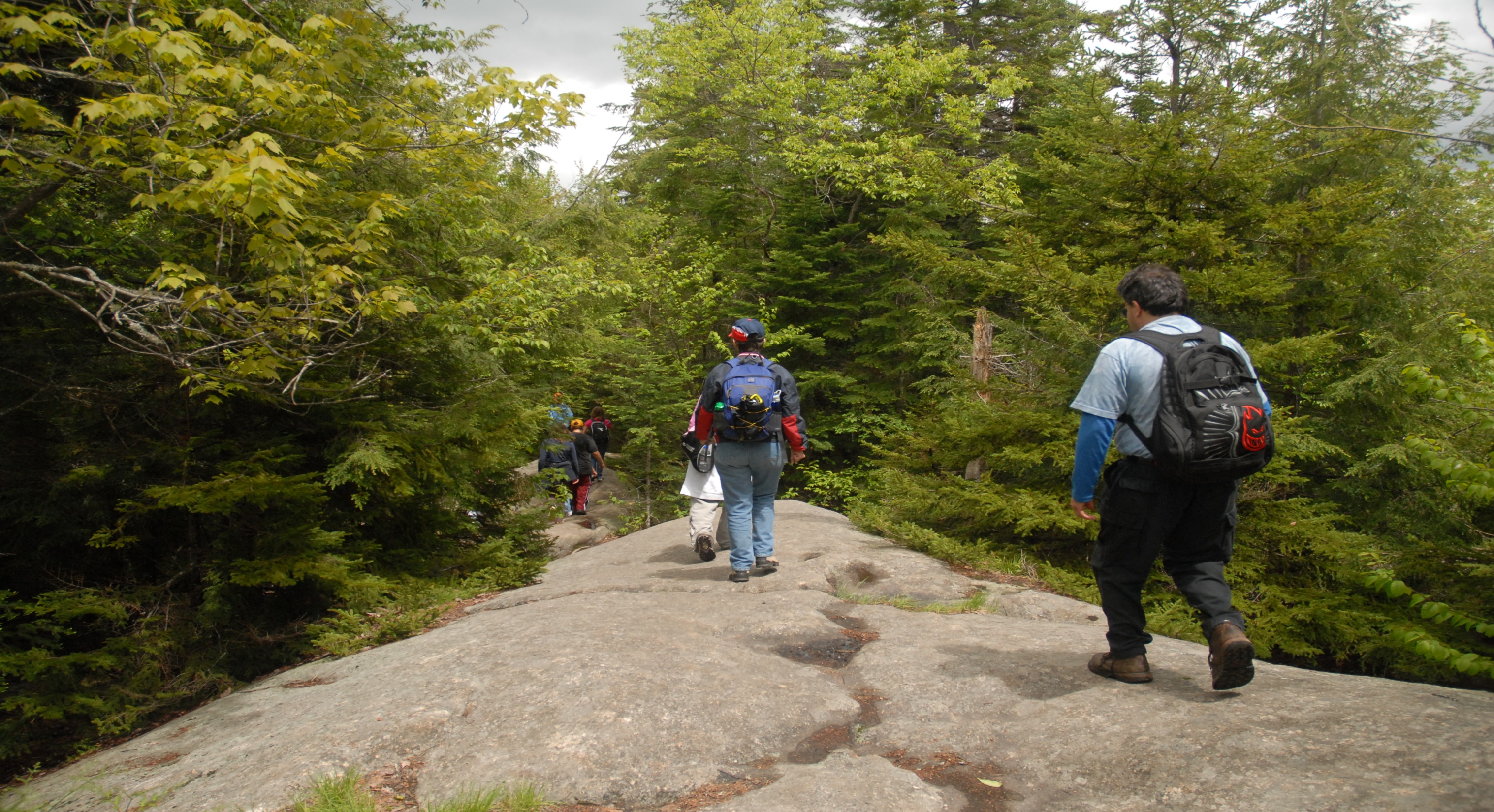 Financial
Beyond our essential needs,
more money does not equal more happiness
17
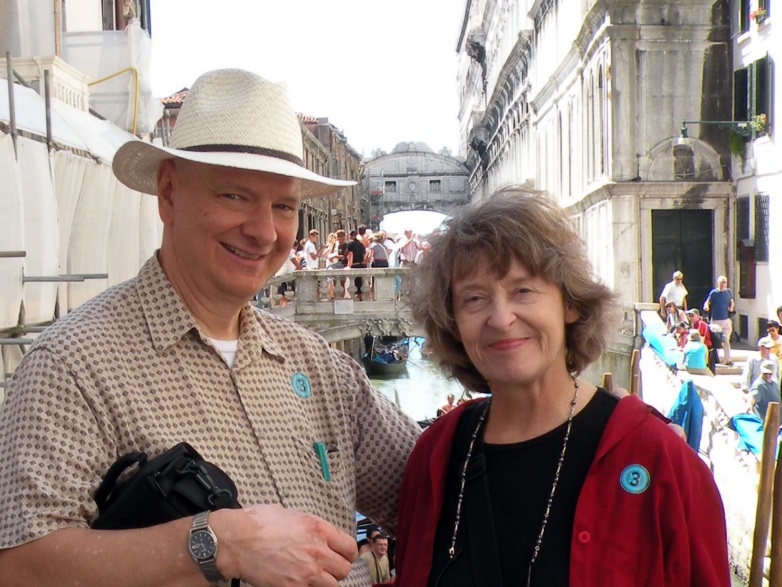 Financial
Spend money on experiences and on others
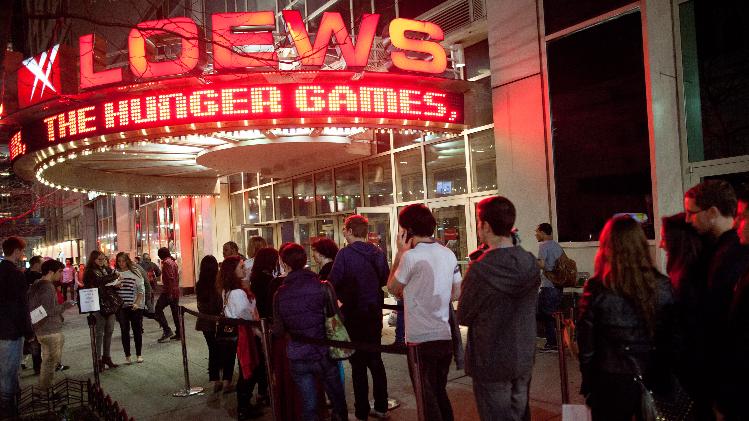 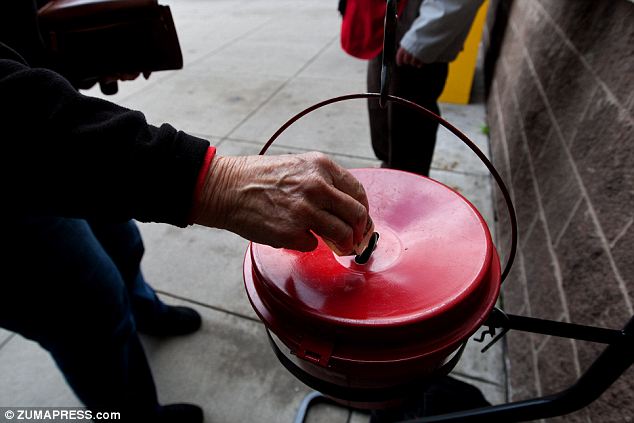 18
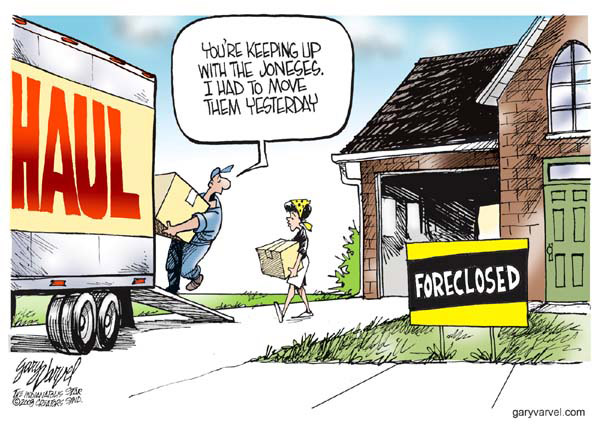 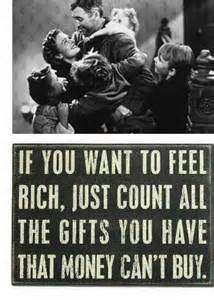 Debt and comparisons with others decrease wellbeing
Financial
19
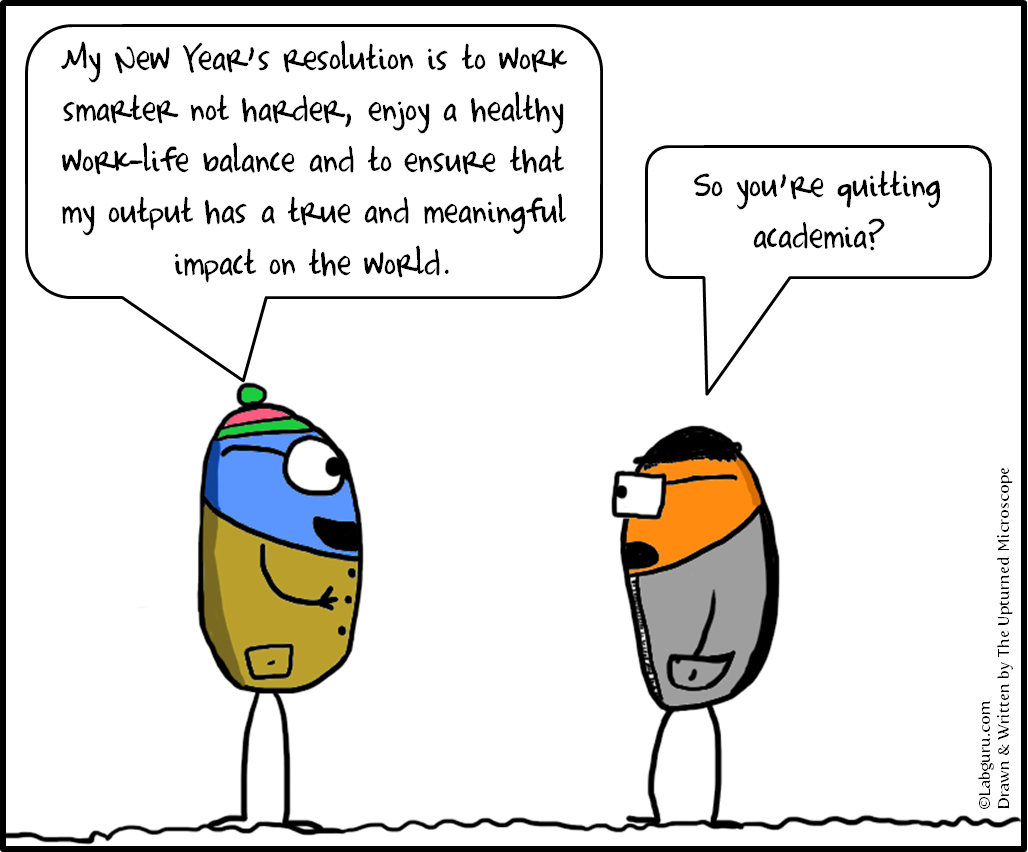 Financial
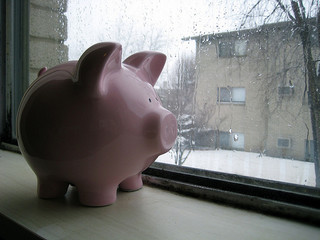 Set financial goals to save and live within your means
20
Community
Creating community: the difference between a good life and a great one!
21
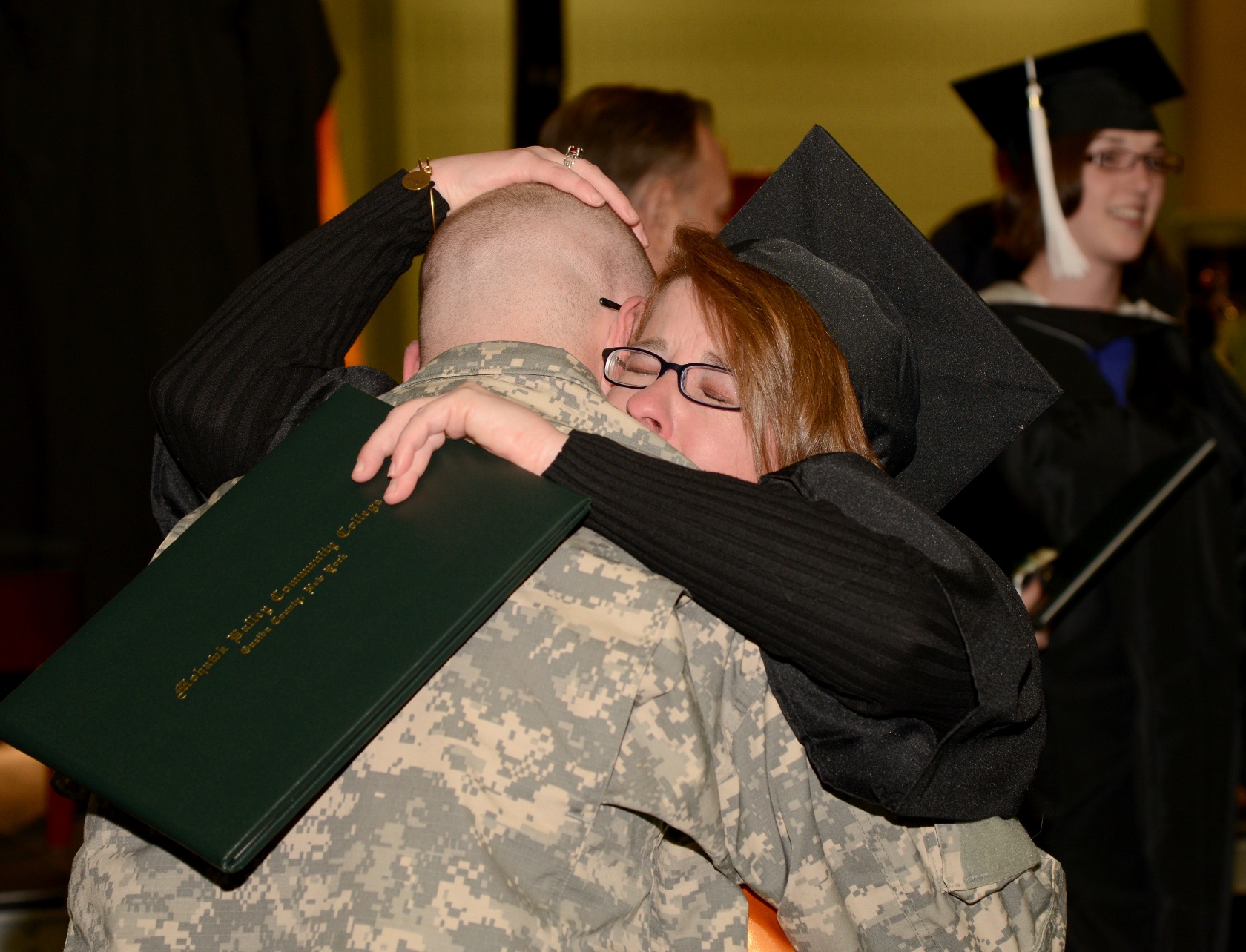 Community
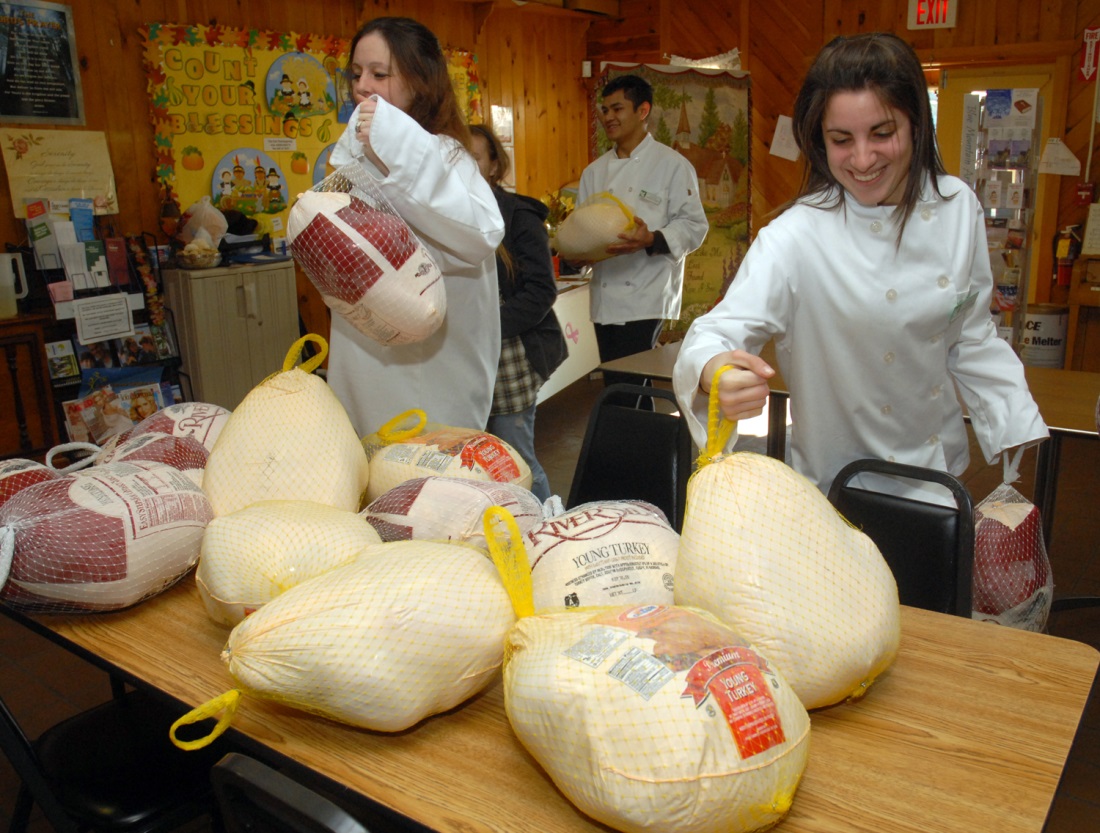 Connect to the whole for greater good
22
Community
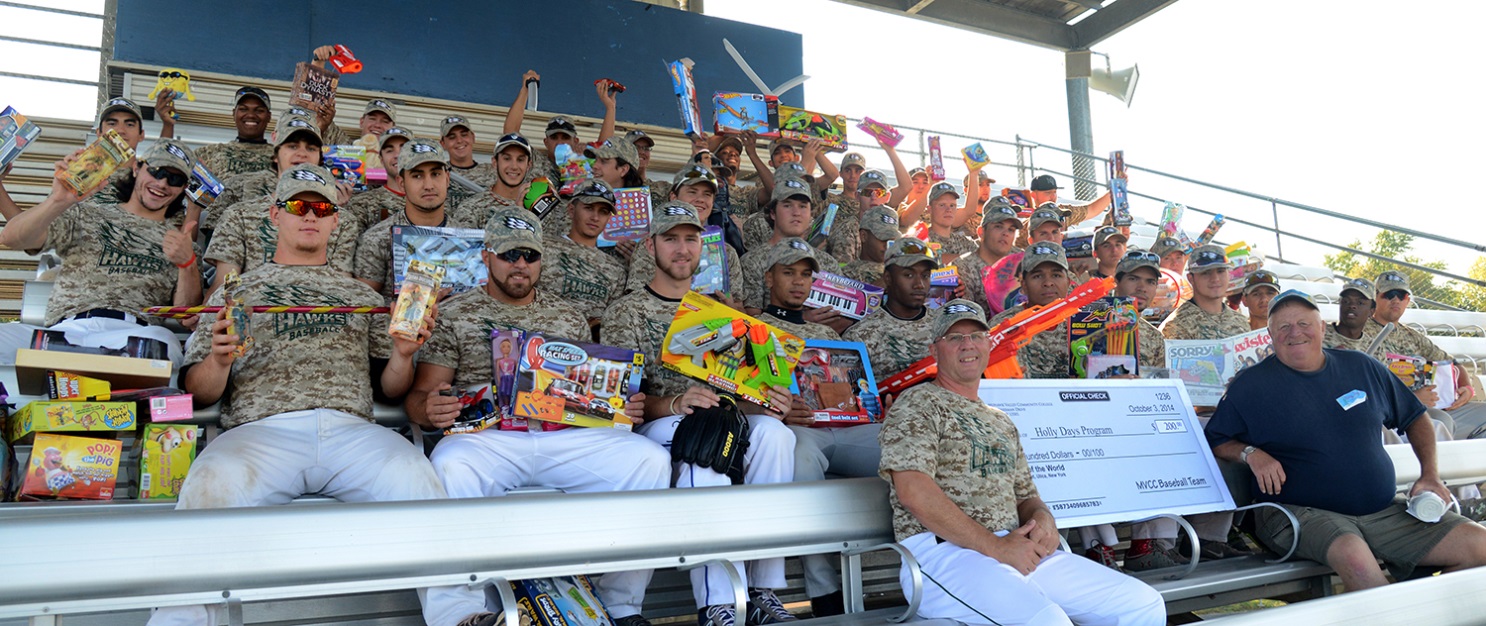 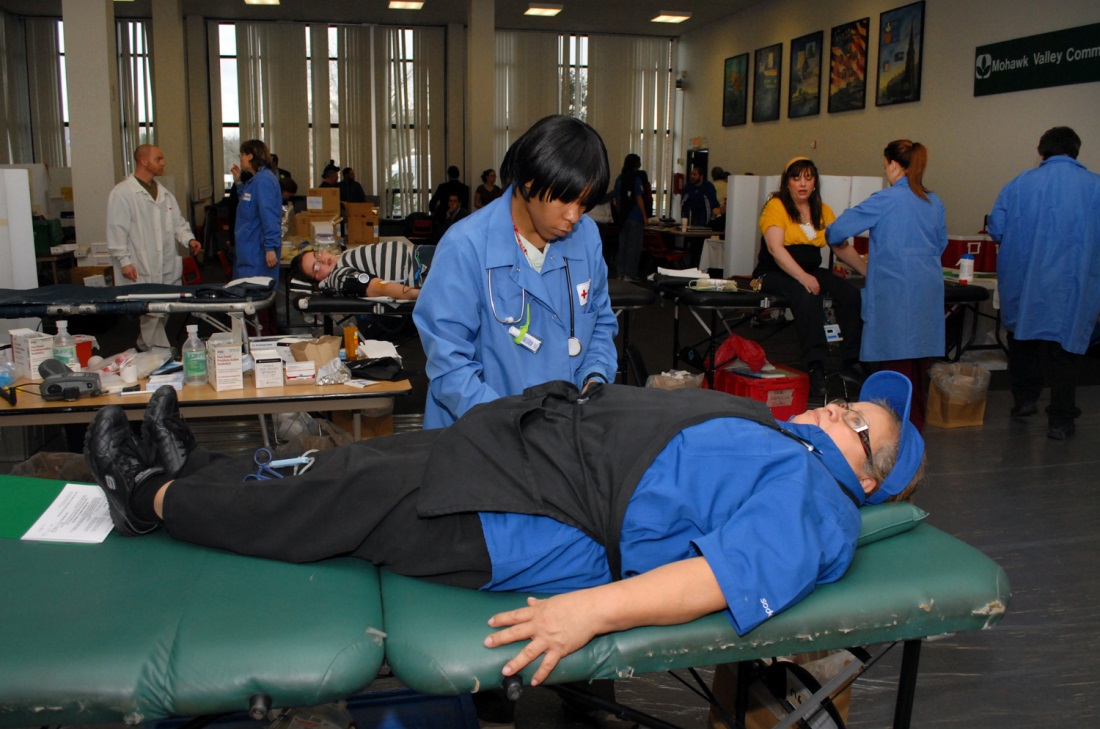 Giving to others is giving to yourself
23
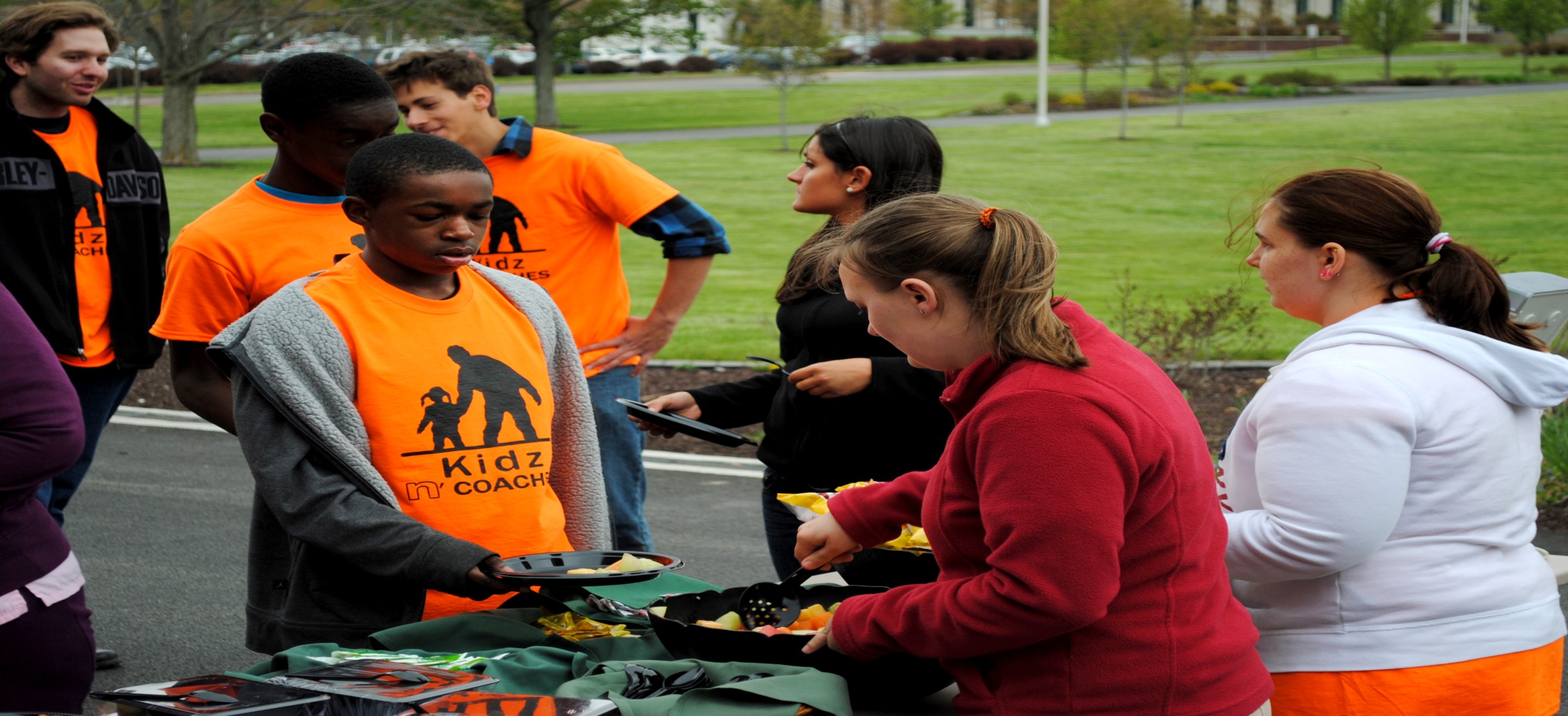 Community
Having a sense of community supports your wellbeing habits
24
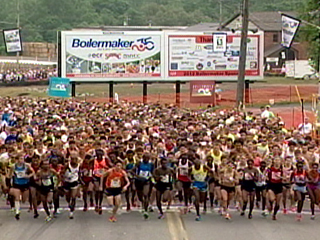 “How can the college through its processes, procedures, trainings or systems support and improve our physical, financial or community wellbeing?”
“How can the college through its processes, procedures, trainings or systems support and improve our physical, financial or community wellbeing?”
Activity
25
[Speaker Notes: Formal welcome, introduce yourselves. Explain the workshop’s purpose & objective of this workshop]
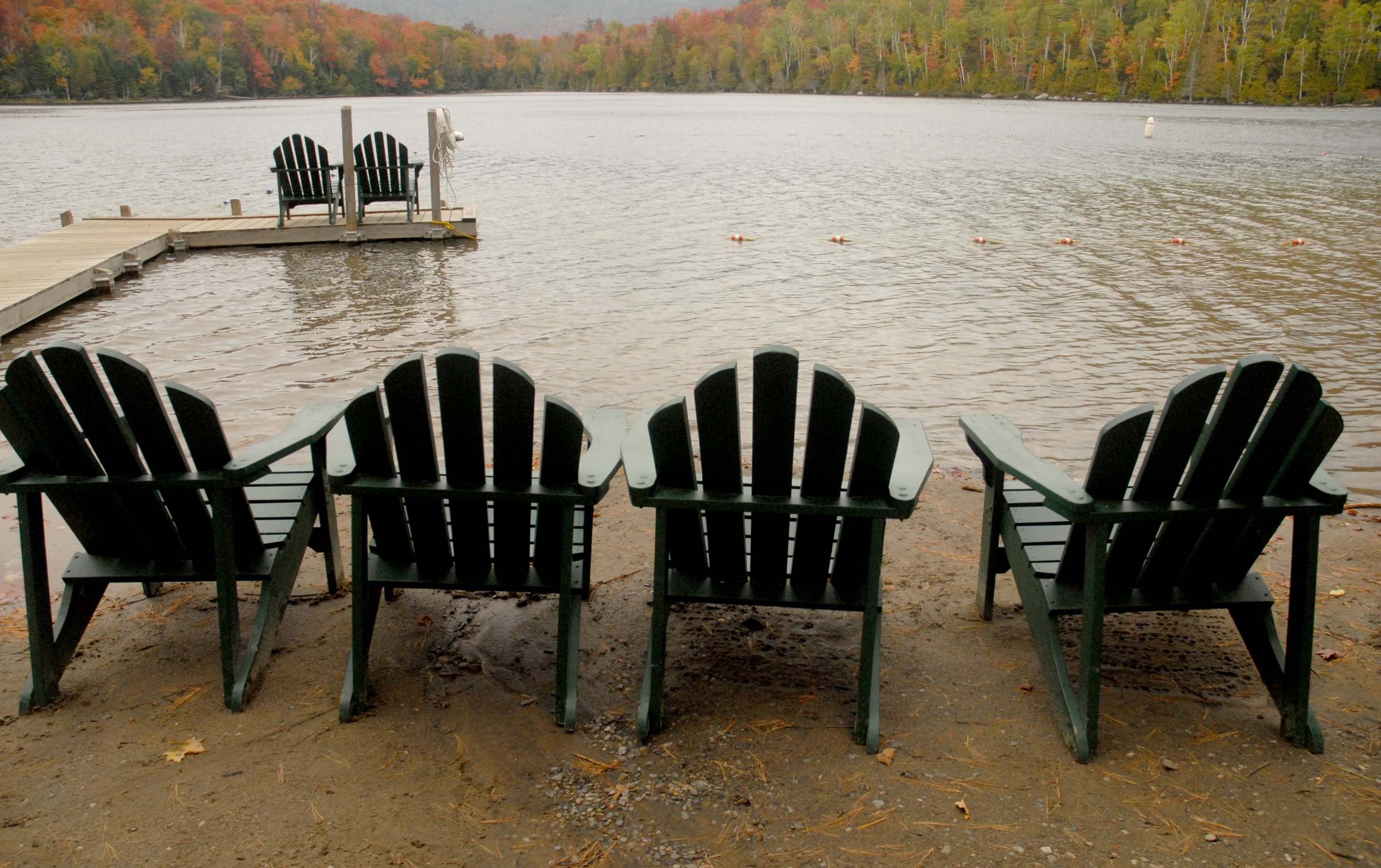 Summary Activity
Are there any possible changes I can and want to make to improve my well being?
How can I improve the likelihood of achieving these changes?
26
[Speaker Notes: Formal welcome, introduce yourselves. Explain the workshop’s purpose & objective of this workshop]
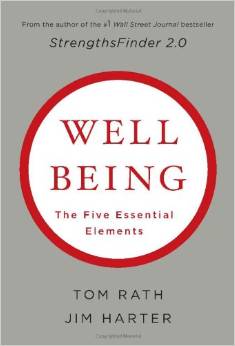 Thank you for attending!
27
[Speaker Notes: Formal welcome, introduce yourselves. Explain the workshop’s purpose & objective of this workshop]
Thank you for attending
Core Workshop 2015
28
[Speaker Notes: Insert music loop for workshop

Welcome guests]